
I have been crucified with Christ; it is no longer I who live, but Christ lives in me;
Galatians 2:20
and the life which I now live in the flesh I live by faith in the Son of God,

who loved me and gave Himself for me.

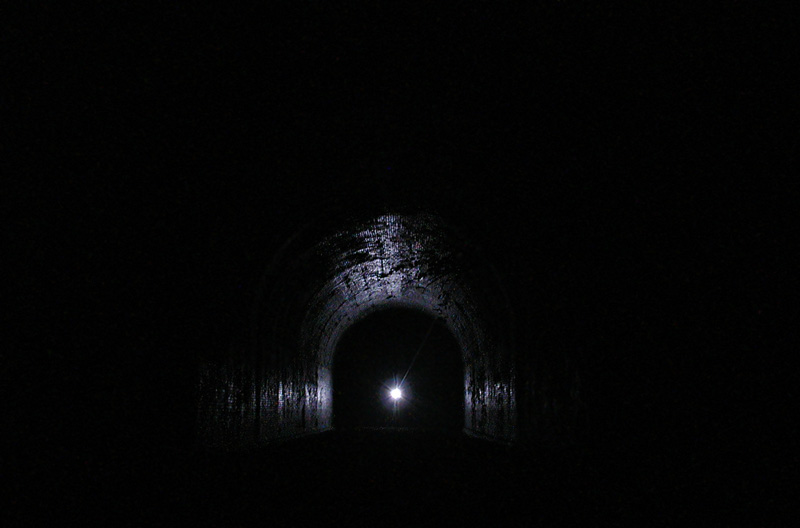 As Death Nears …
Pain management
Privacy, dignity
Comfort of loved ones
Words of affirmation
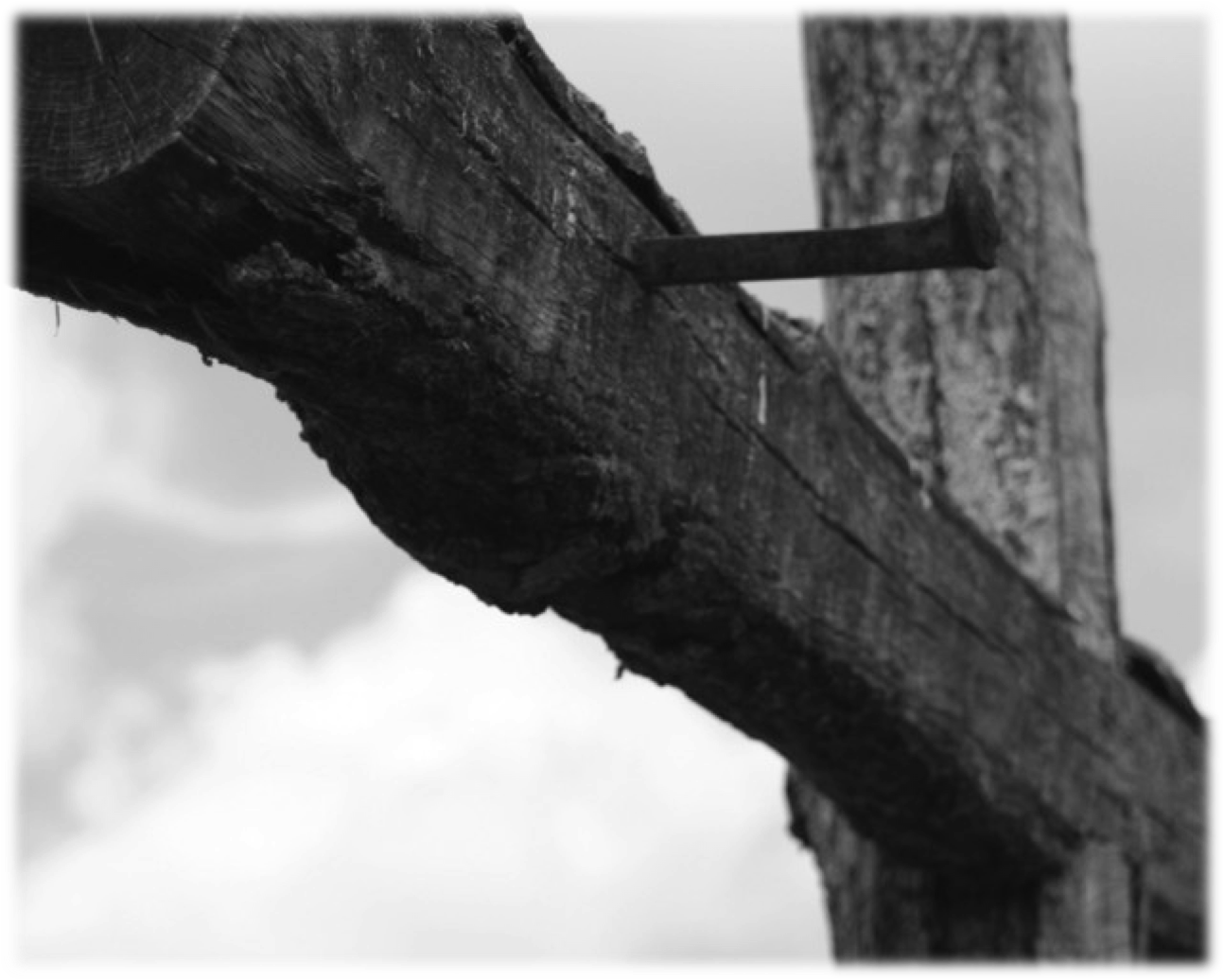 The Cross
Pain management?
Privacy, dignity?
Comfort of loved ones?
Words of affirmation?
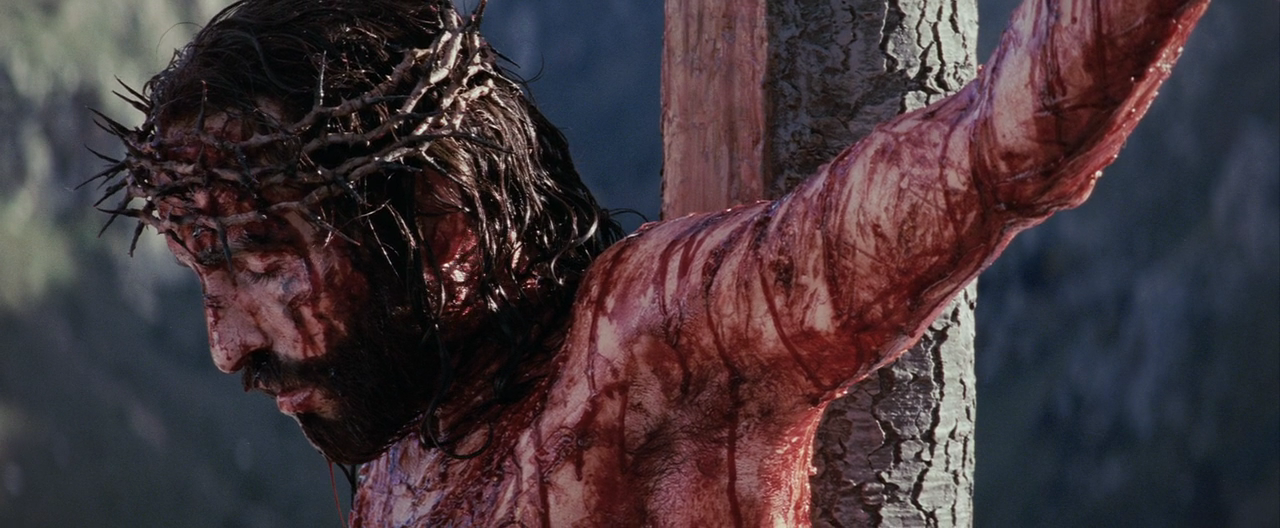 Truly this man was the Son of God!
Jesus suffered this for me!

I have been crucified with Christ; it is no longer I who live, but Christ lives in me;
Galatians 2:20
and the life which I now live in the flesh I live by faith in the Son of God,

who loved me and gave Himself for me.

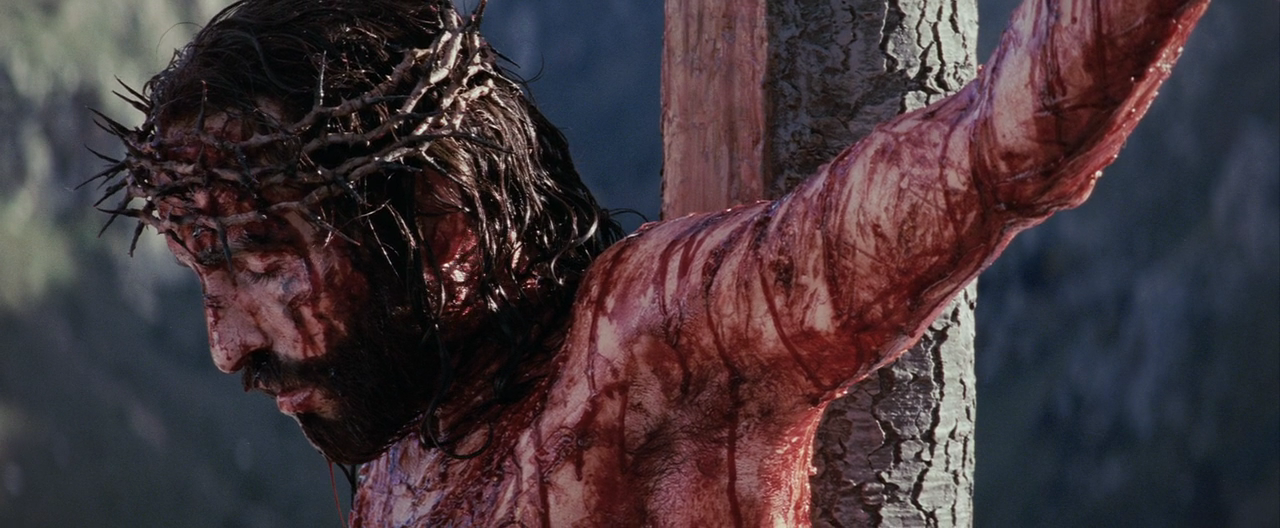 Truly this man was the Son of God!
Jesus suffered this for me!
Where sorrow and hope converge.